Synchronous Sequential Computationwith Molecular Reactions
Hua Jiang, Marc Riedel, and Keshab Parhi
Electrical and Computer Engineering University of Minnesota
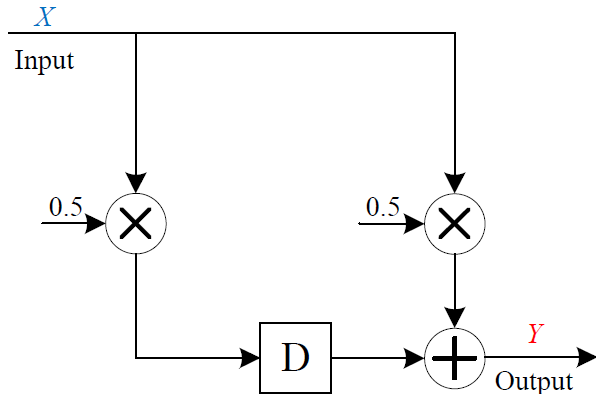 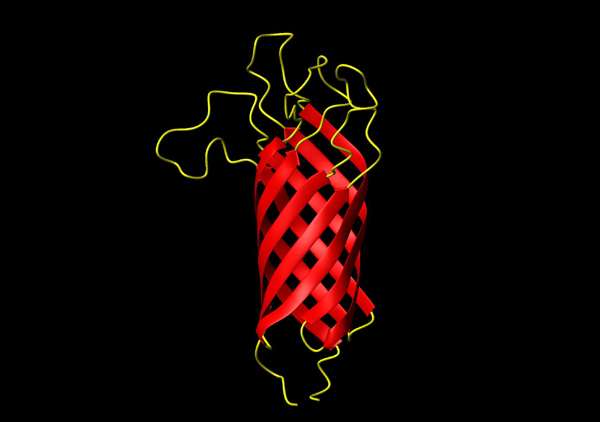 Overview
Synchronous sequential computation with molecular reactions: 
Synchronous
Exact and rate-independent designs
Technology-independent design (abstract chemical reactions)
Technology-mapping (DNA strand displacement)
Examples: Counter and FFT
[Speaker Notes: Animate]
Molecular Computation
Input
Output
10, 2, 12, 8, 4, 8, 10, 2, …
5, 6, 7, 10, 6, 6, 9, 6, …
MolecularReactions
Time-varying changes in concentrations of an input molecular type.
Time-varying changes in concentrations of output molecular type.
…
…
From Chemical Reactions to Differential Equations
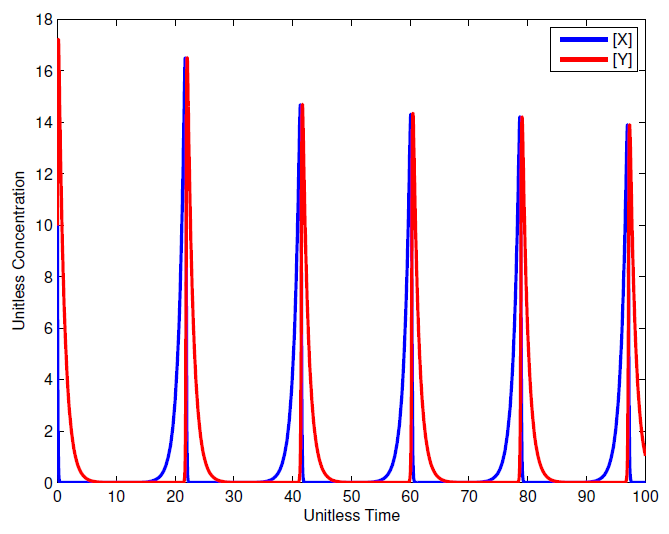 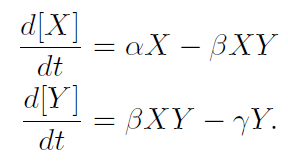 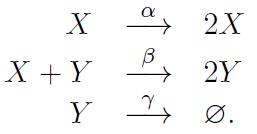 [Speaker Notes: Spend less time; get the LF slide]
From Input/Output Specification to Chemical Reactions?
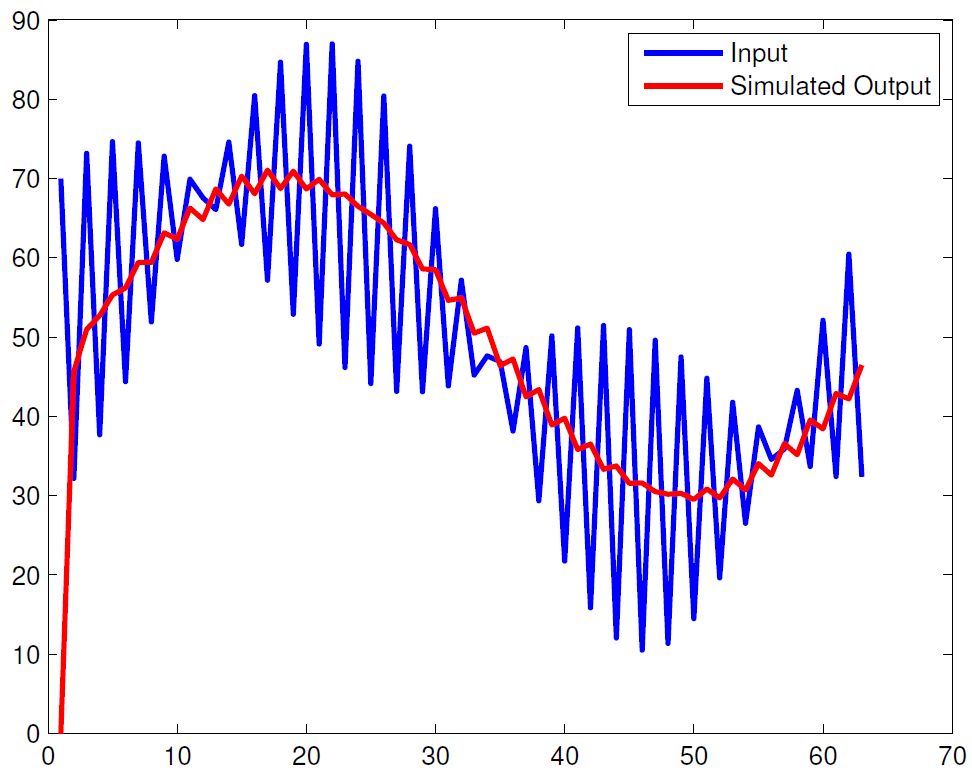 input
output
Chemical Reactions?
Rates?
Low Pass Filtering?
[Speaker Notes: Color-code this slide]
Synchronous Sequential Computation
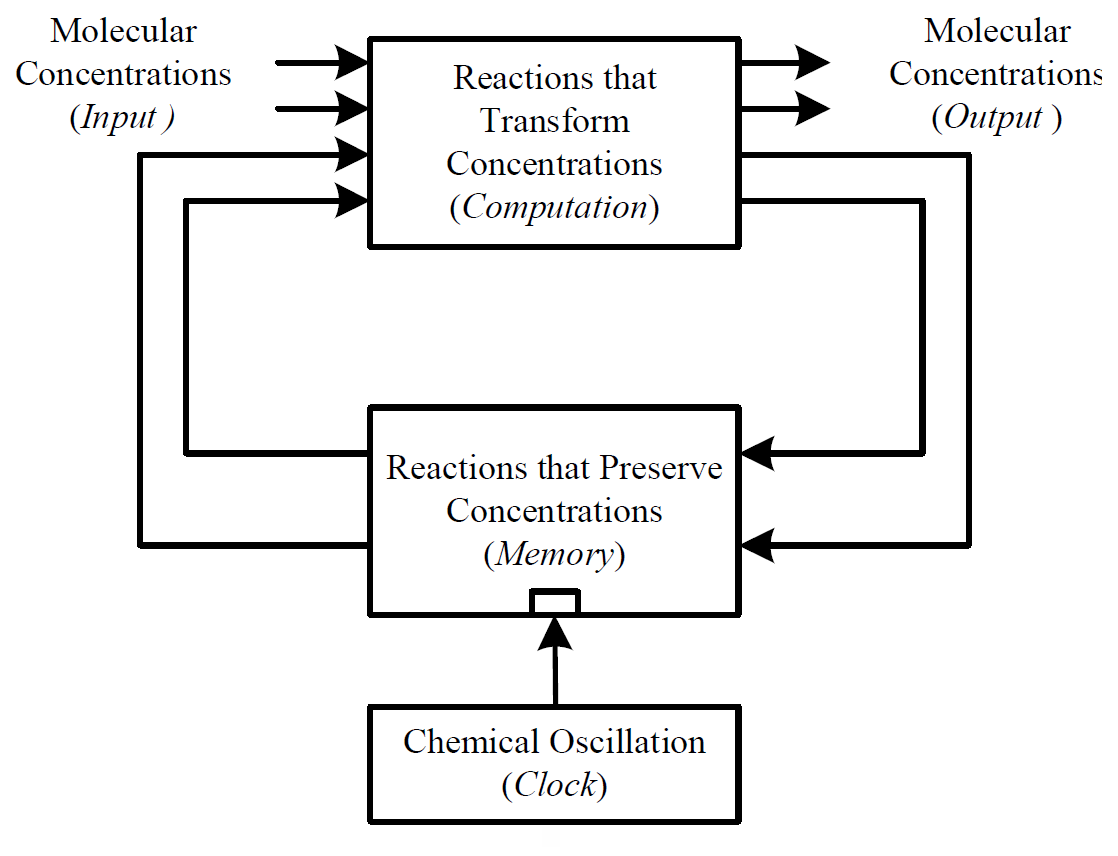 [Speaker Notes: animation; references]
Implementing Clock
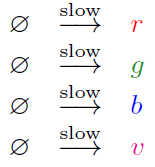 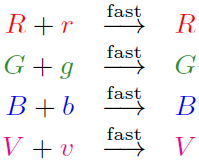 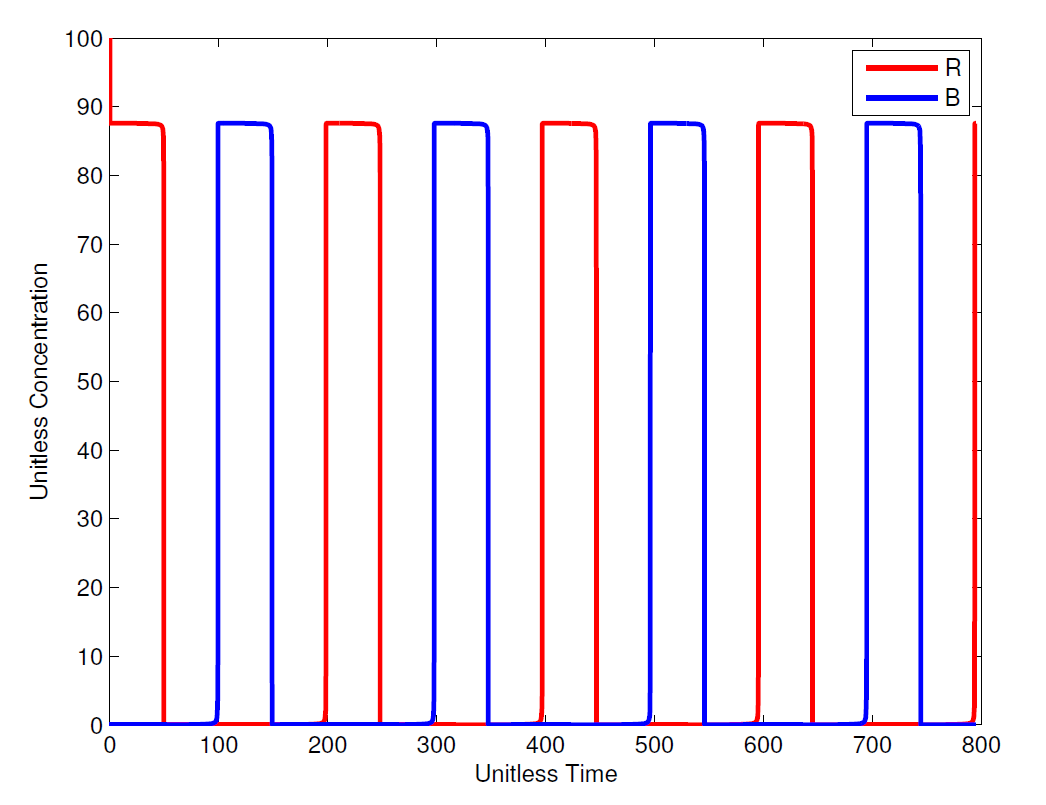 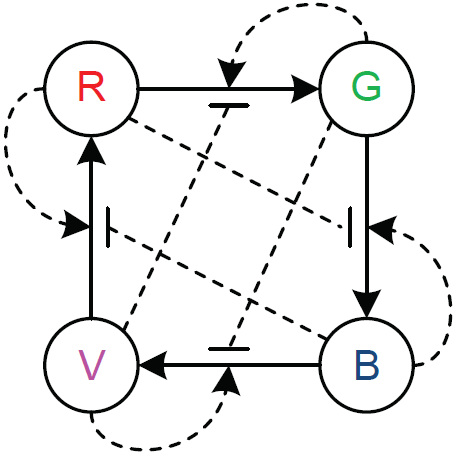 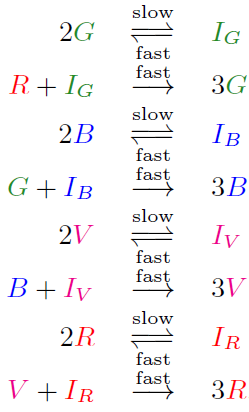 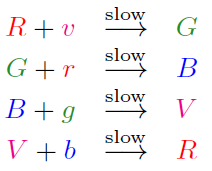 Implementing Memory
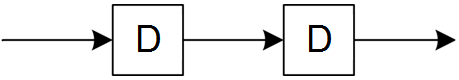 D1’
D1
D2’
D2
Blue phase:
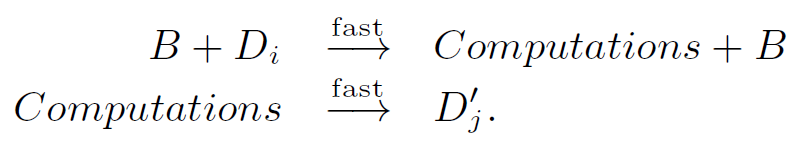 Red phase:
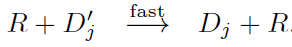 Examples
Counter
4-point FFT
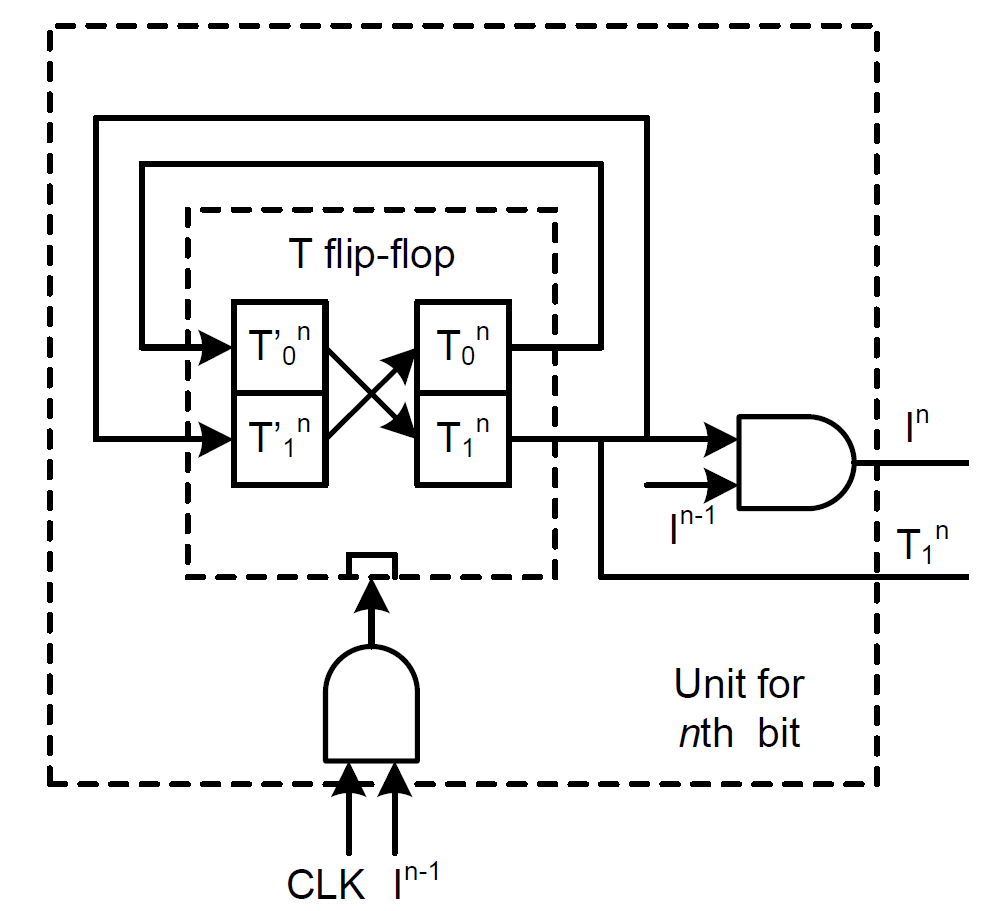 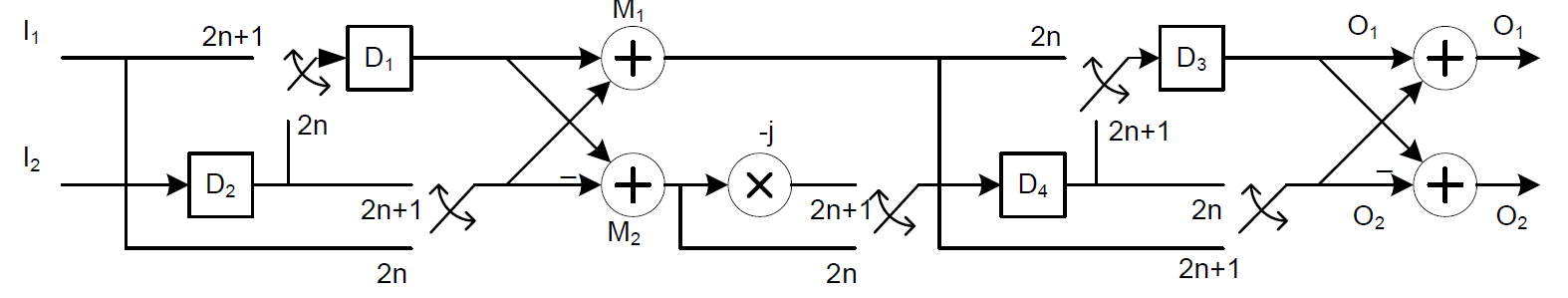 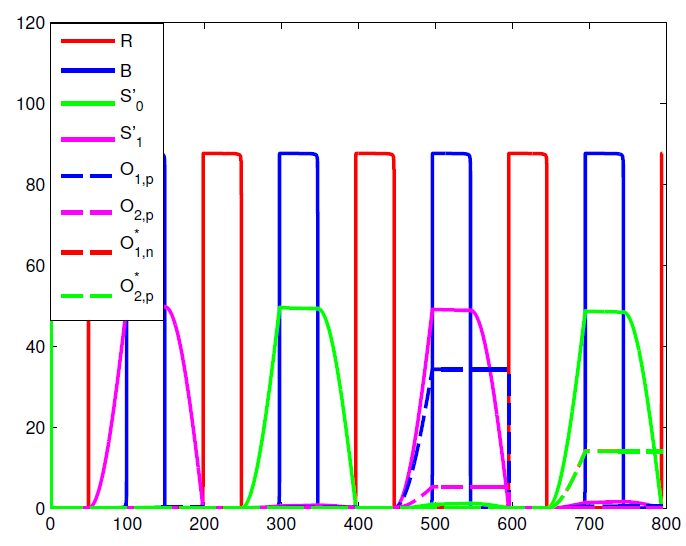 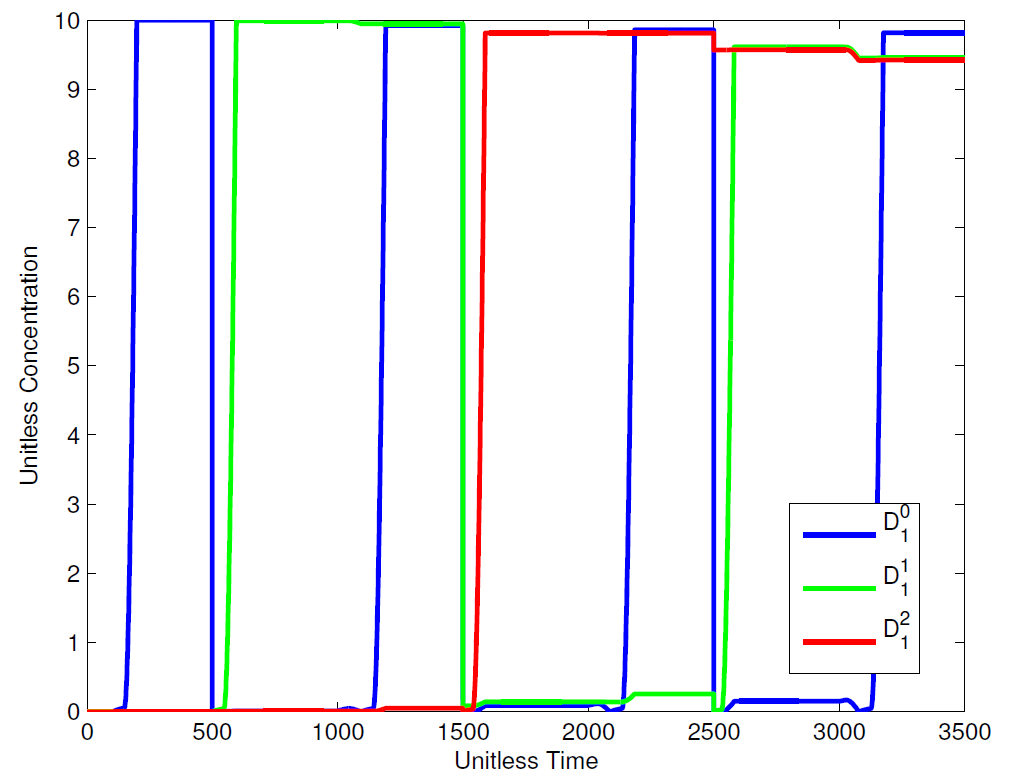 Computational Chemical Design
vis-a-vis
Technology-Independent Logic Synthesis
Experimental Design
vis-a-vis
Technology Mapping in Circuit Design
Discussion
Synthesize a design for a precise, robust, programmable computation – with abstract types and reactions.
Implement design by selecting specific types and reactions –  say from “toolkit”.
Thanks (Advisors, Fellow Students, Funders, Audience…)
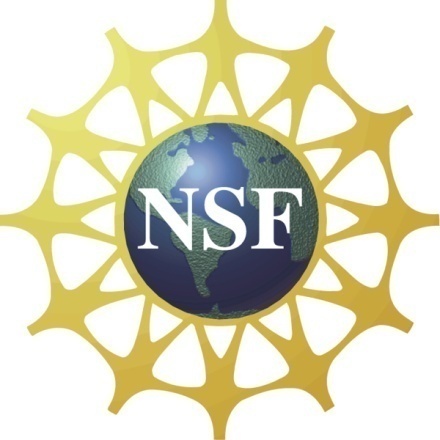 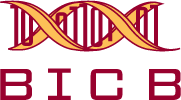 Biomedical Informatics & Computational BiologyUMN / Mayo Clinic /  IBM
NSF EAGER Grant    #0946601